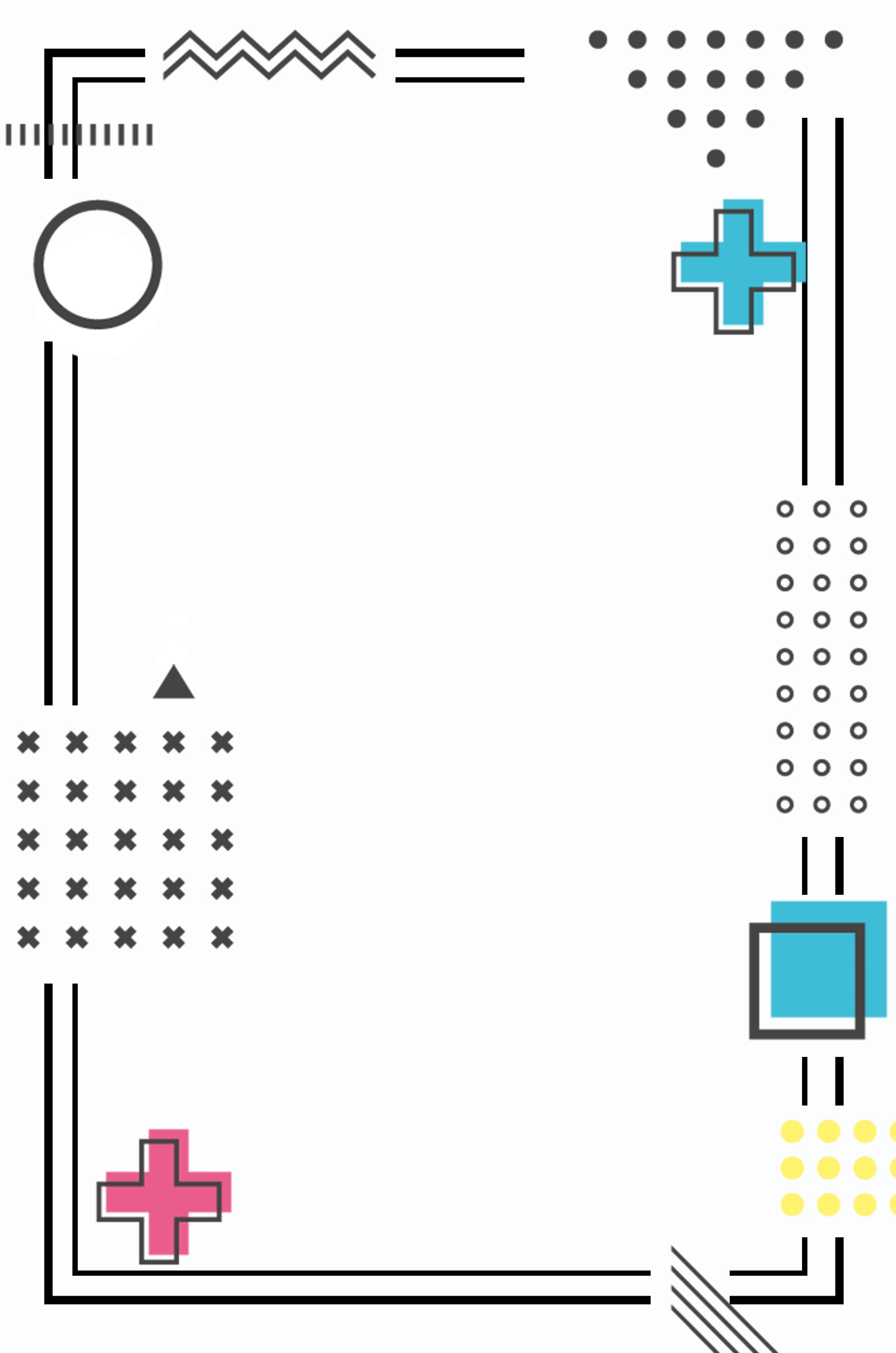 從正向行為支持觀點
談自閉症學生介入策略I
講師：蔡逸勳教師
日期：109年12月1號
時間：13:00~15:00
地點：花師教育學院A104

           教卓中心補助